Личность
ЛЕКЦИЯ № 3



Разработал преподаватель психологии Рупенко Анастасия Юрьевна
Ступени личностного развития человека.

Структура личности в психоаналитической теории

Структура личности по Д.А. Ленотьеву
ПЛАН ЛЕКЦИИ
4 аксиомы относительно личности:
Личность присуща каждому человеку
Личность есть то, что отличает человека от животных, у которых личности нет.
Личность есть продукт исторического развития, возникает на определенной ступени эволюции человеческого общества.
Личность есть индивидуальная отличительная характеристика, то есть то, что отличает одного человека от другого.
1. Ступени личностного развития человека
Индивид  
(индивидом  рождаются)
Личность 
(личностью становятся)
Индивидуаль-ность (индивидуаль-ность отстаивают)
Индивид — единичный представитель человеческого рода, отдельно взятый человек, безотносительно к его реальным антропологическим и социальным особенностям.
Индивидуальность — это неповторимый, самобытный способ бытия конкретной личности в качестве субъекта самостоятельной деятельности, индивидуальная форма общественной жизни человека. 
Личность – это системное качество, приобретаемое индивидом в предметной деятельности и общении, характеризующее его со стороны включенности в общественные отношения.
1. Ступени личностного развития человека
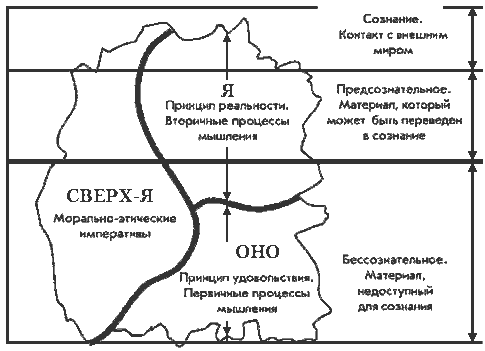 2. Структура личности в психоаналитической теории
Оно (Id) – функционирует целиком в бессознательном и тесно связано с инстинктивными биологическими побуждениями которые наполняют наше поведение энергией. Подчиняется принципу удовольствия.
Я (Ego)– это компонент психического аппарата, ответственный за принятие решений. Подчиняется принципу реальности.
Сверх-Я (Super-Ego) – это последний компонент развивающейся личности, представляющие интернализованую версию общественных норм и стандартов поведения. В сверх-я выделяется совесть и эго-идеал.
2. Структура личности в психоаналитической теории
0
1
2
3
3 уровня анализа личности

0.   Уровень психофизиологических предпосылок личности.
Экспрессивно-инструментальный уровень
Уровень отношений человека с миром
Экзистенциальный уровень или уровень ядерных структур личности
3. Структура личности по Д.А. Леонтьеву
Уровень психофизиологических предпосылок личности: темперамент, задатки.
Темперамент – это характеристика индивида со стороны динамических особенностей его психической деятельности, то есть темпа, быстроты, ритма, интенсивности, составляющих эту деятельность психологии и состояния.
Задатки – это врожденные физиологические особенности человека, которые служат основой развития способностей. Неспецифичны по отношению к способностям.
3. Структура личности по Д.А. Леонтьеву
Экспрессивно-инструментный уровень – это типичные для личности формы или способы внешнего проявления, взаимодействия с миром, его внешнюю оболочку (характер, роли, способности). 

Характер – это такие характеристики человека, которые описывают способы его поведения в разных ситуациях. Характер выполняет роль как бы амортизатора, своеобразного буфера между личностью и средой, поэтому он во многом средой определяется (формируется в деятельности и общении). 
Способности – это свойства личности, характеризующее успешность ее в той или иной деятельности и возможность выполнения этой деятельности без избыточных усилий.
Роли. Социальные роли как элемент структуры личности задается тем, что, попадая в определенную систему отношений с другими людьми в том или ином качестве, человек сталкивается с определенными требованиями, которые неизбежно и неминуемо, предъявляются тому, кто попадает на это место, с частотой ожиданий, что в определенной ситуации он будет вести себя определенным образом.
3. Структура личности по Д.А. Леонтьеву
Внутренний мир личности (уровень отношений человека с миром) включает в себя своеобразным образом преломленную и обобщенную внешнюю реальность, окрашенную тем смыслом, который она имеет для человека. Основные составляющие: смыслы, ценности, отношения.
Потребности и ценности определяют, что для человека значимо, а что нет, и почему. 
Потребностями называются внутренние (психические) состояния, переживаемые человеком, когда он испытывает настоятельную нужду в чем-либо. 
Личностные ценности связывают внутренний мир отдельной личности с жизнедеятельностью общества и отдельными социальными группами. Личностная ценность – идеальное представление о должном, задающее направление жизнедеятельности и выступающее источником смыслов. 
Отношения характеризуют тот конкретный смысл, который имеет для человека отдельные объекты, явления, люди и их классы. Источником отношений служит индивидуальный опыт, а высшими инстанциями, определяющими смысл для нас тех или иных людей, вещей и событий – наши потребности и ценности. 
Личностный смысл — индивидуализированное отражение действительного отношения личности к тем объектам, ради которых развертывается ее деятельность, осознаваемое как "значение—для—меня".
3. Структура личности по Д.А. Леонтьеву
Экзистенциальный уровень (уровень ядерных структур): свобода, ответственность, духовность. 
Свобода подразумевает возможность преодоление всех форм и видов детерминации, внешних по отношению к человеческому глубинному экзистенциальному Я. Свобода является специфической формой активности. 
Ответственность – осознание человеком своей способности выступать причиной изменений в окружающем мире и в собственной жизни, а также сознательное управление этой способностью. Ответственность – предпосылка внутренней свободы.
Духовность – это не особая структура, а определенный способ существования человека. Суть его состоит в том, что на смену иерархии узко личностных потребностей, жизненных отношении и личностных ценностей определяющей принятие решения у большинства людей, приходит ориентация на широкий спектр общечеловеческих и культурных ценностей, которые не находятся между собой в иерархических отношениях, а допускают альтернативность.  Духовность есть то, что сплавляет воедино все механизмы высшего уровня.
3. Структура личности по Д.А. Леонтьеву
Что такое личность, индивид, индивидуальность?
Как описывается личность в психоаналитической теории? Назовите ее компоненты.
Опишите структуру личности по Д.А.Леонтьеву. Какие уровни в ней выделяются?
Опишите уровень психофизиологических предпосылок личности.
Опишите экспрессивно-инструментальный уровень личности.
Опишите внутренний мир как уровень личности.
Опишите экзистенциальный уровень личности
 
Рекомендуемая литература
Петрова Н.Н. Психология для медицинских специальностей: учеб. для студ. сред. мед. учеб. заведений / Н.Н. Петрова. – М.: Издательский центр «Академия», 2006.
Вопросы для самоконтроля